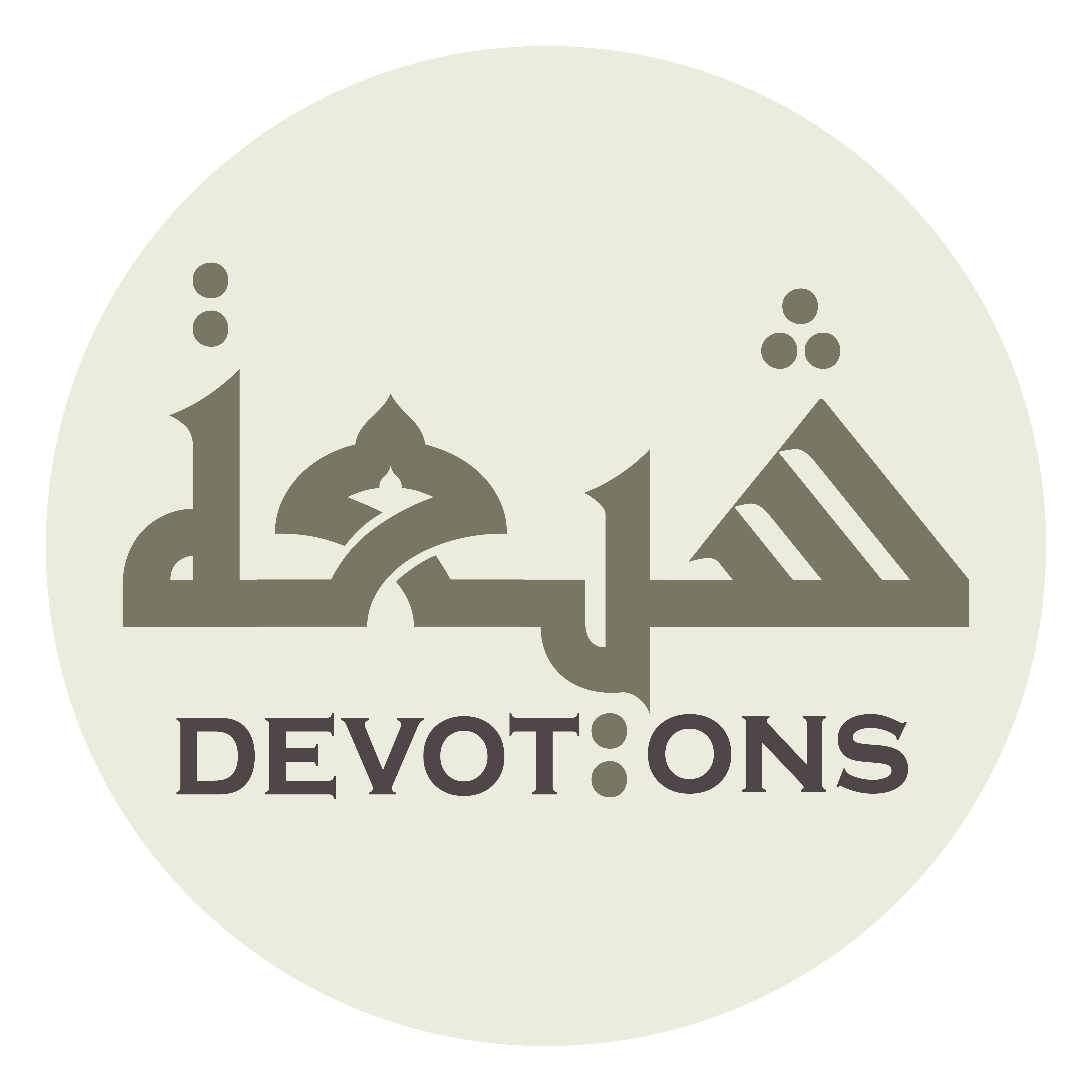 Dua 33 - Sahifat Sajjadiyyah
اَللَّهُمَّ إِنِّيْ أَسْتَخِيرُكَ بِعِلْمِكَ
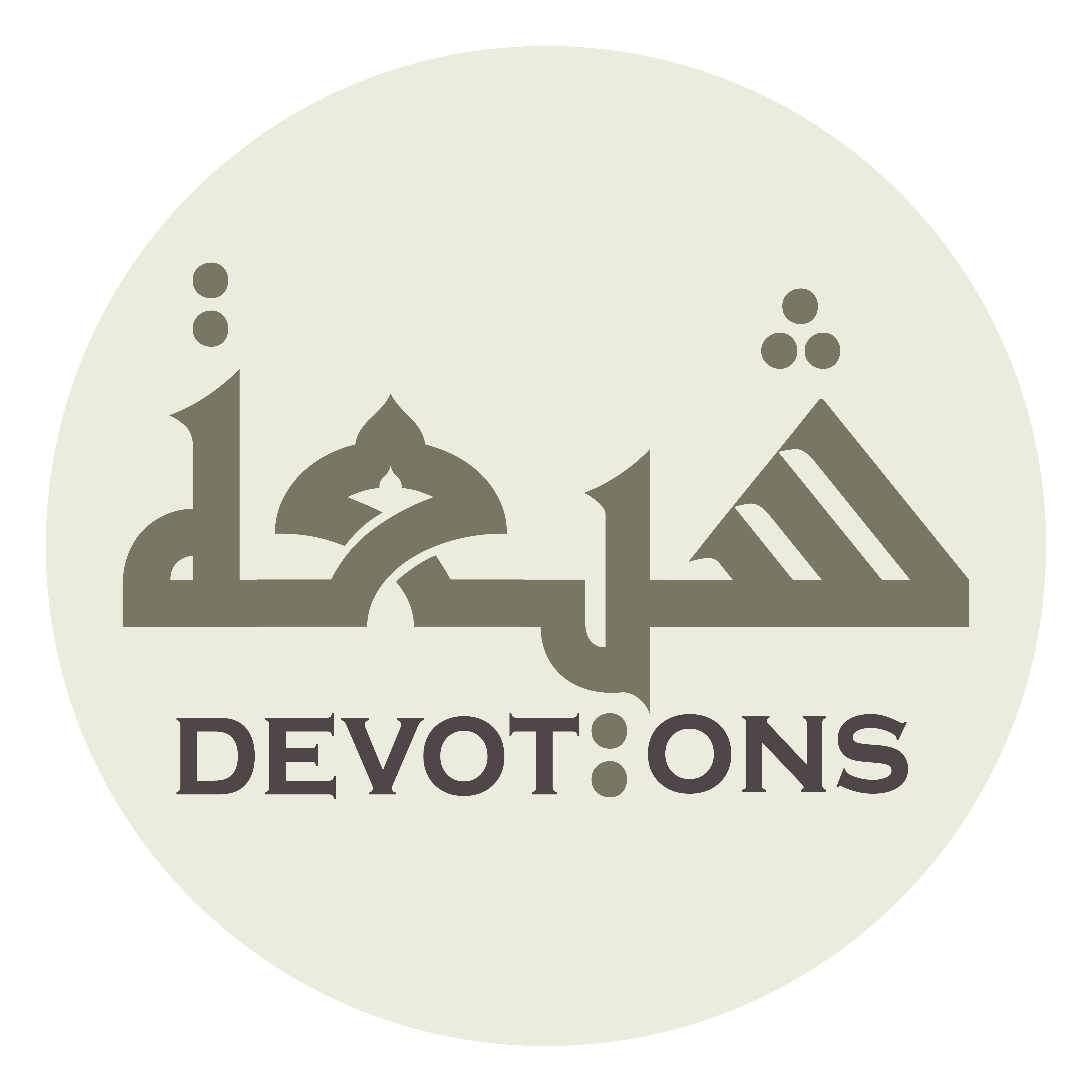 اَللَّهُمَّ صَلِّ عَلَى مُحَمَّدٍ وَ آلِ مُحَمَّدٍ

allāhumma ṣalli `alā muḥammadin wa āli muḥammad

O' Allāh send Your blessings on Muhammad and the family of Muhammad.
Dua 33 - Sahifat Sajjadiyyah
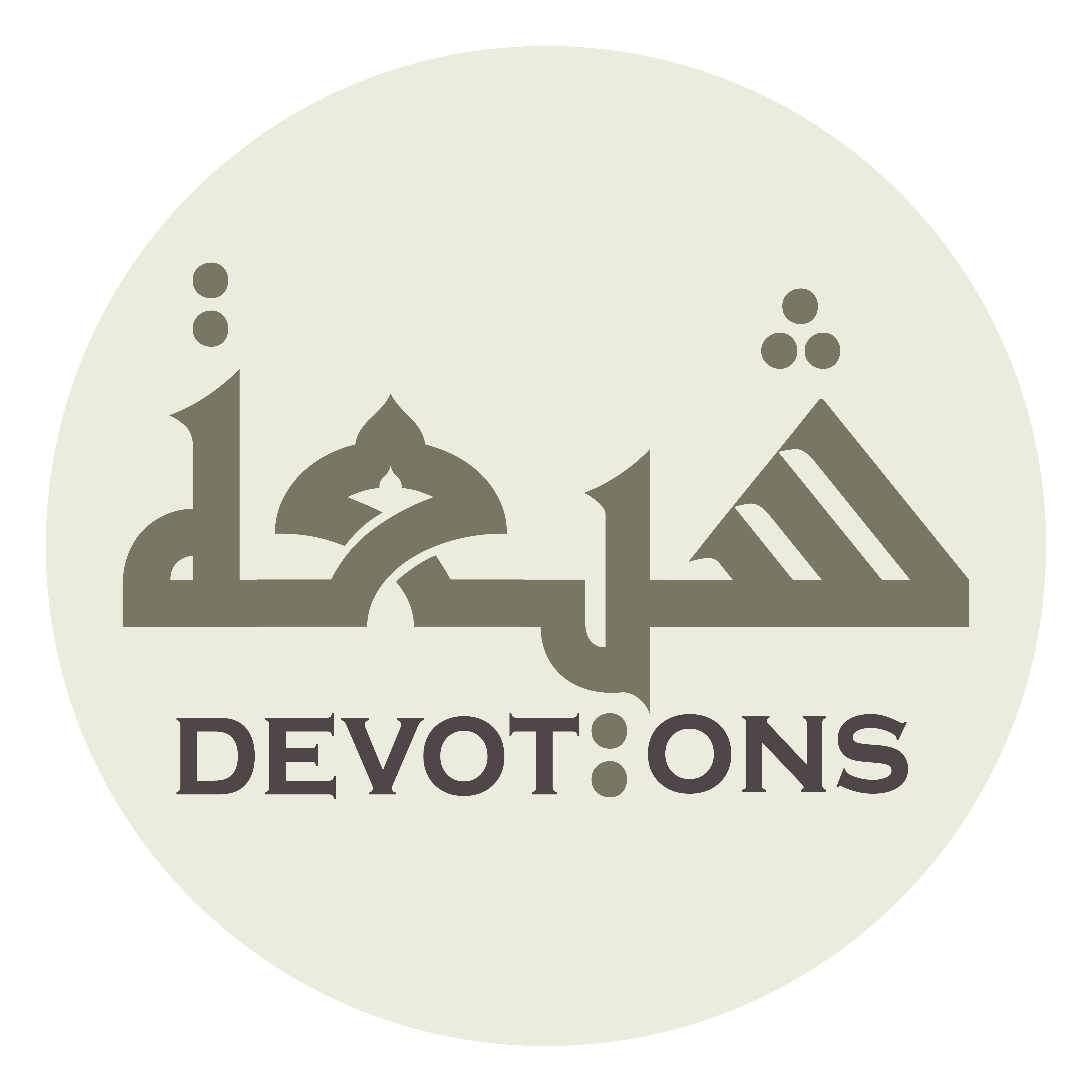 بِسْمِ اللَّـهِ الرَّحْمَـٰنِ الرَّحِيمِ

bismillāhir raḥmānir raḥīm

In the Name of Allāh,the All-beneficent, the All-merciful.
Dua 33 - Sahifat Sajjadiyyah
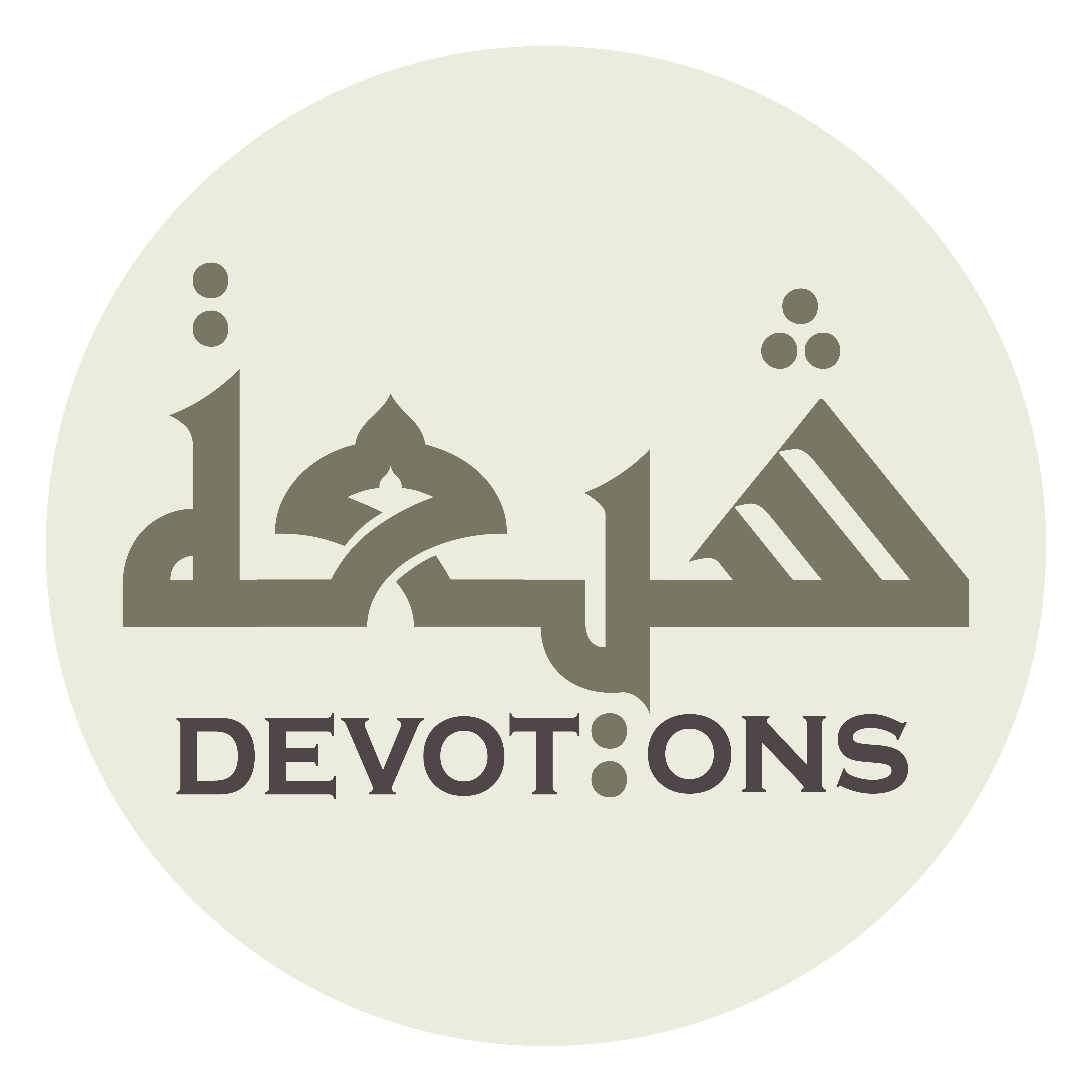 اَللَّهُمَّ إِنِّيْ أَسْتَخِيرُكَ بِعِلْمِكَ

allāhumma innī astakhīruka bi`ilmik

O God, I ask from You the best in Your knowledge,
Dua 33 - Sahifat Sajjadiyyah
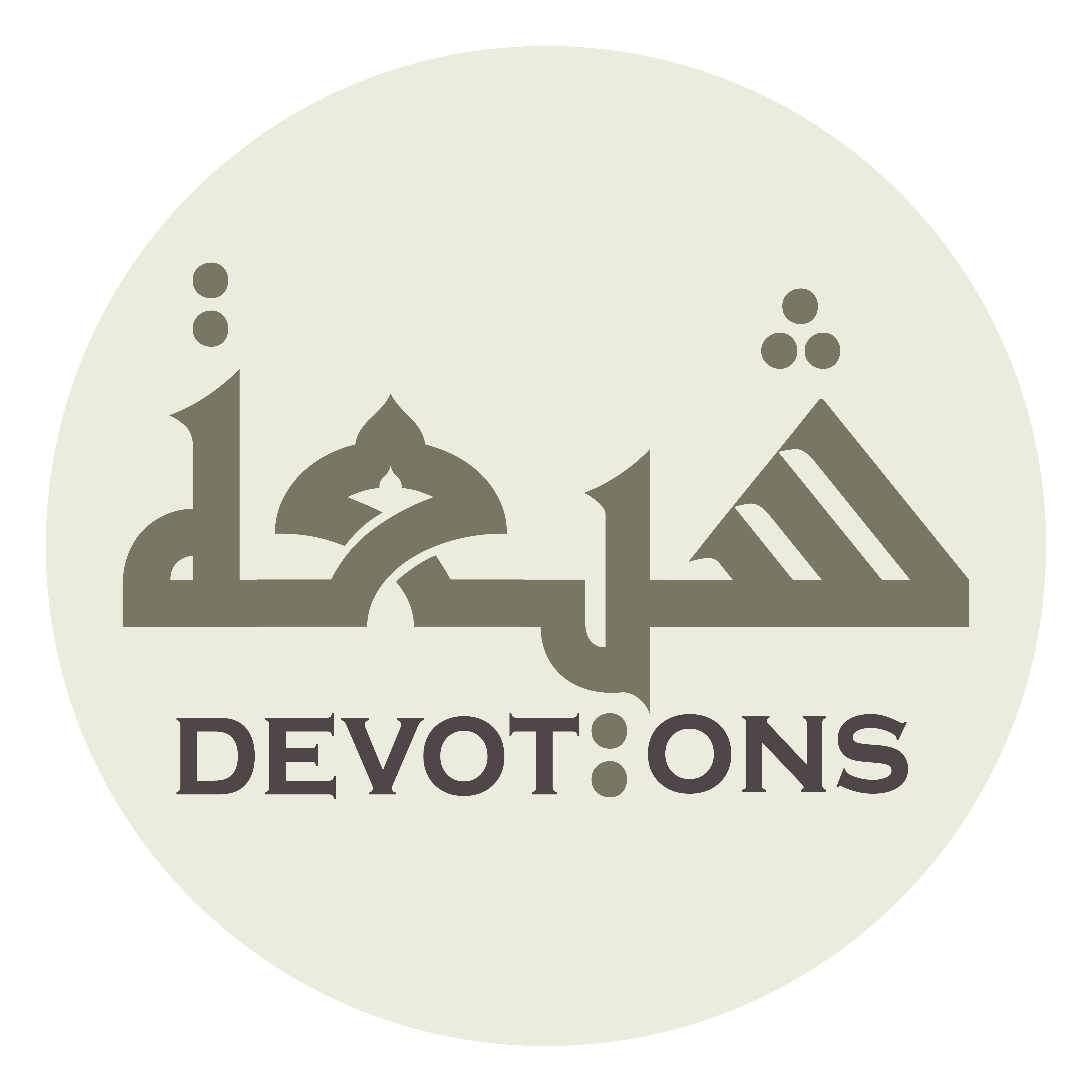 فَصَلِّ عَلَى مُحَمَّدٍ وَ آلِهِ وَ اقْضِ لِيْ بِالْخِيَرَةِ

faṣalli `alā muḥammadin wa-ālihi waqḍi lī bil khiyarah

so bless Muhammad and his Household and decree for me the best!
Dua 33 - Sahifat Sajjadiyyah
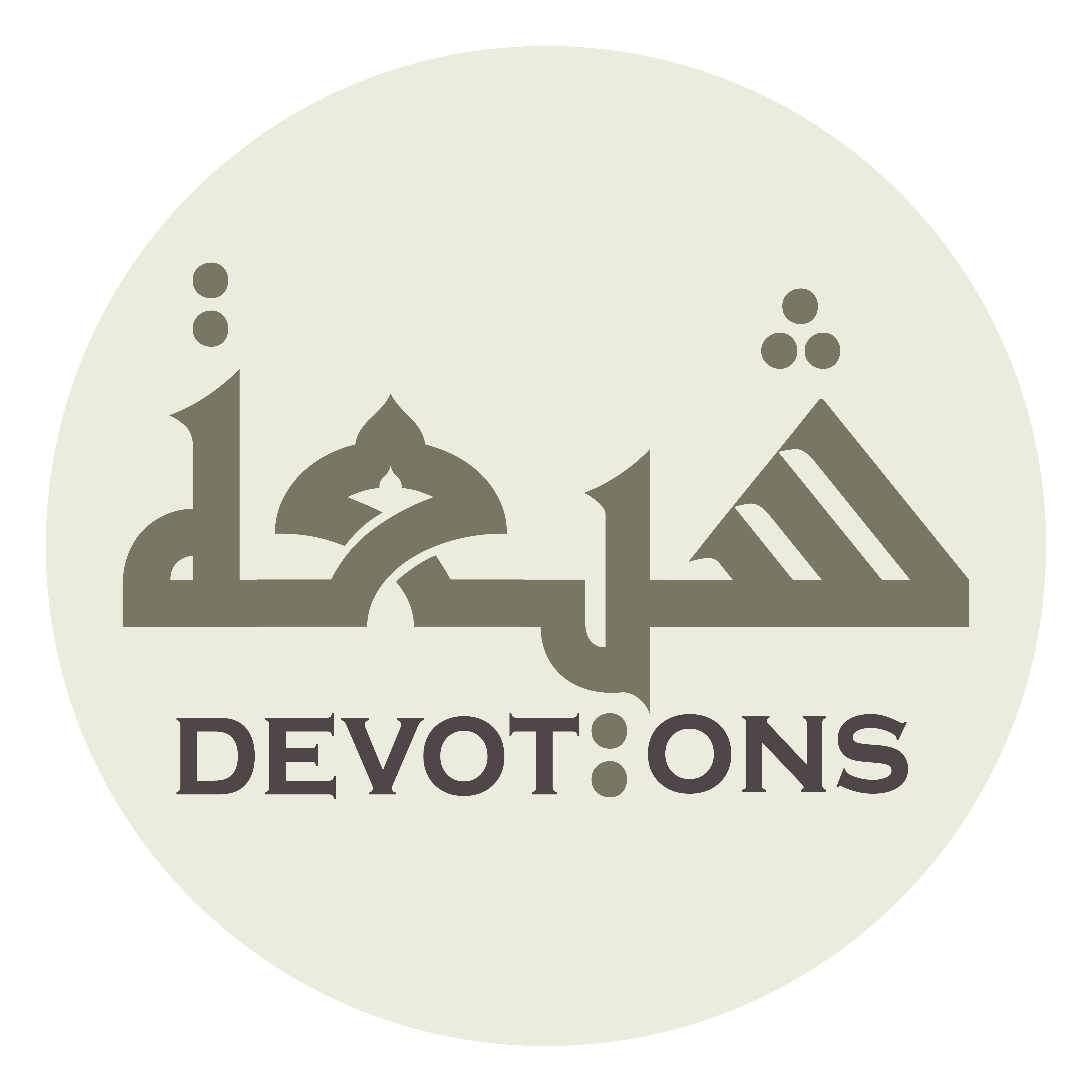 وَ أَلْهِمْنَا مَعْرِفَةَ الِاخْتِيَارِ

wa alhimnā ma`rifatal ikhtiyār

Inspire us with knowledge to chose the best
Dua 33 - Sahifat Sajjadiyyah
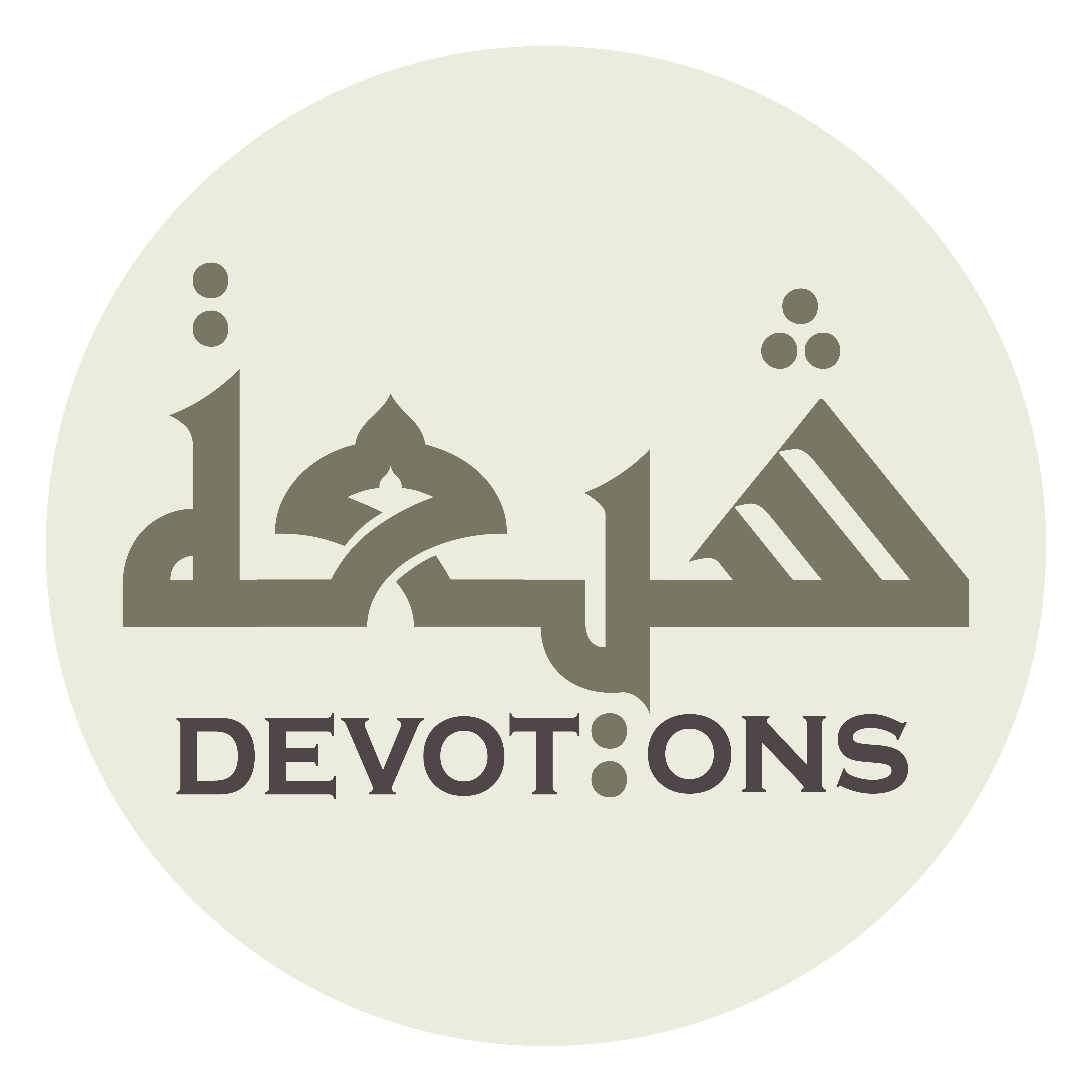 وَ اجْعَلْ ذٰلِكَ ذَرِيْعَةً إِلَى الرِّضَا

waj`al dhālika dharī`atan ilar riḍā

and make that a means to being pleased
Dua 33 - Sahifat Sajjadiyyah
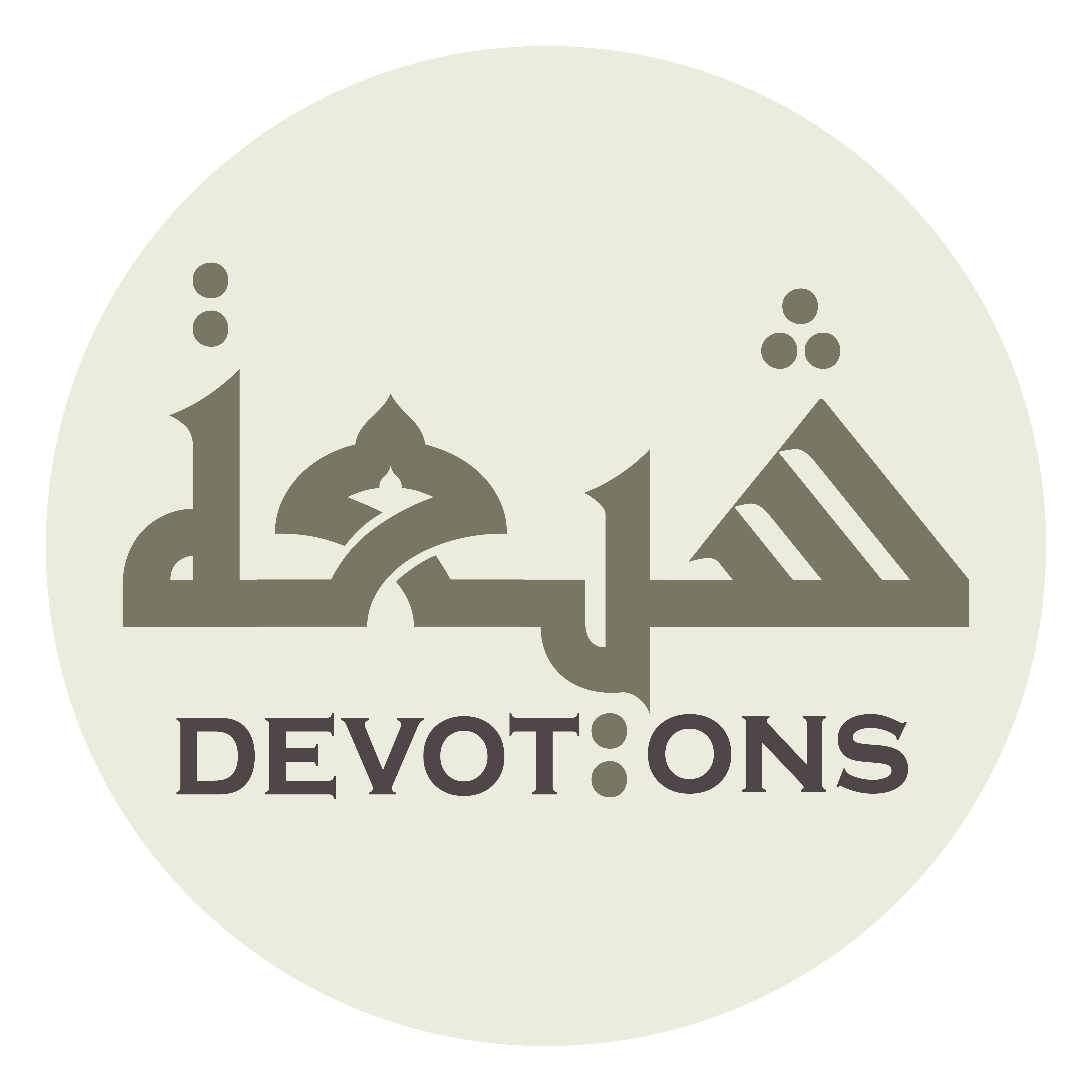 بِمَا قَضَيْتَ لَنَا وَ التَّسْلِيمِ لِمَا حَكَمْتَ

bimā qaḍayta lanā wat taslīmi limā ḥakamt

with what You hast decreed for us and submitting to what You hast decided!
Dua 33 - Sahifat Sajjadiyyah
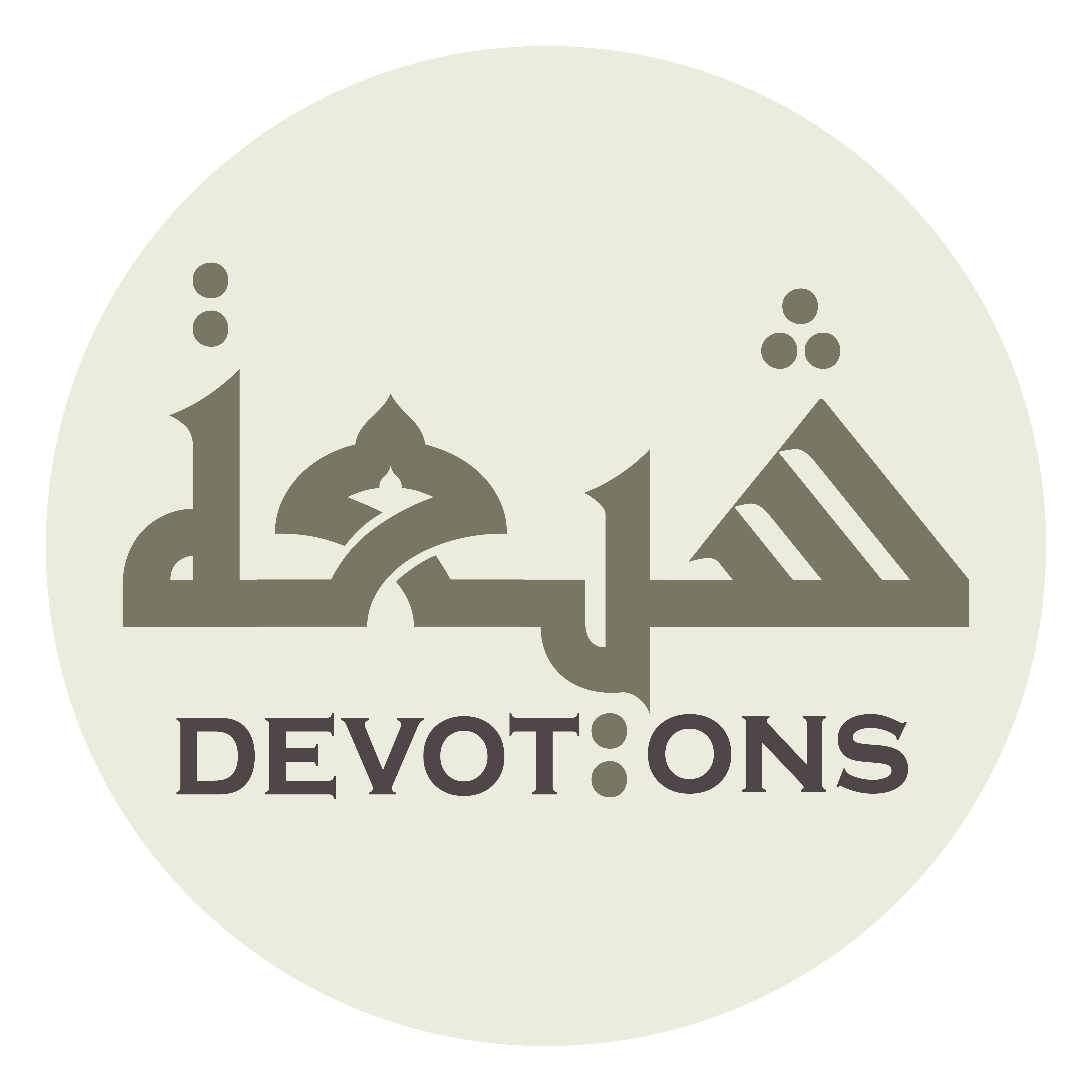 فَأَزِحْ عَنَّا رَيْبَ الِارْتِيَابِ

fa-aziḥ `annā raybal ir-tiyāb

Banish from us the doubt of misgiving
Dua 33 - Sahifat Sajjadiyyah
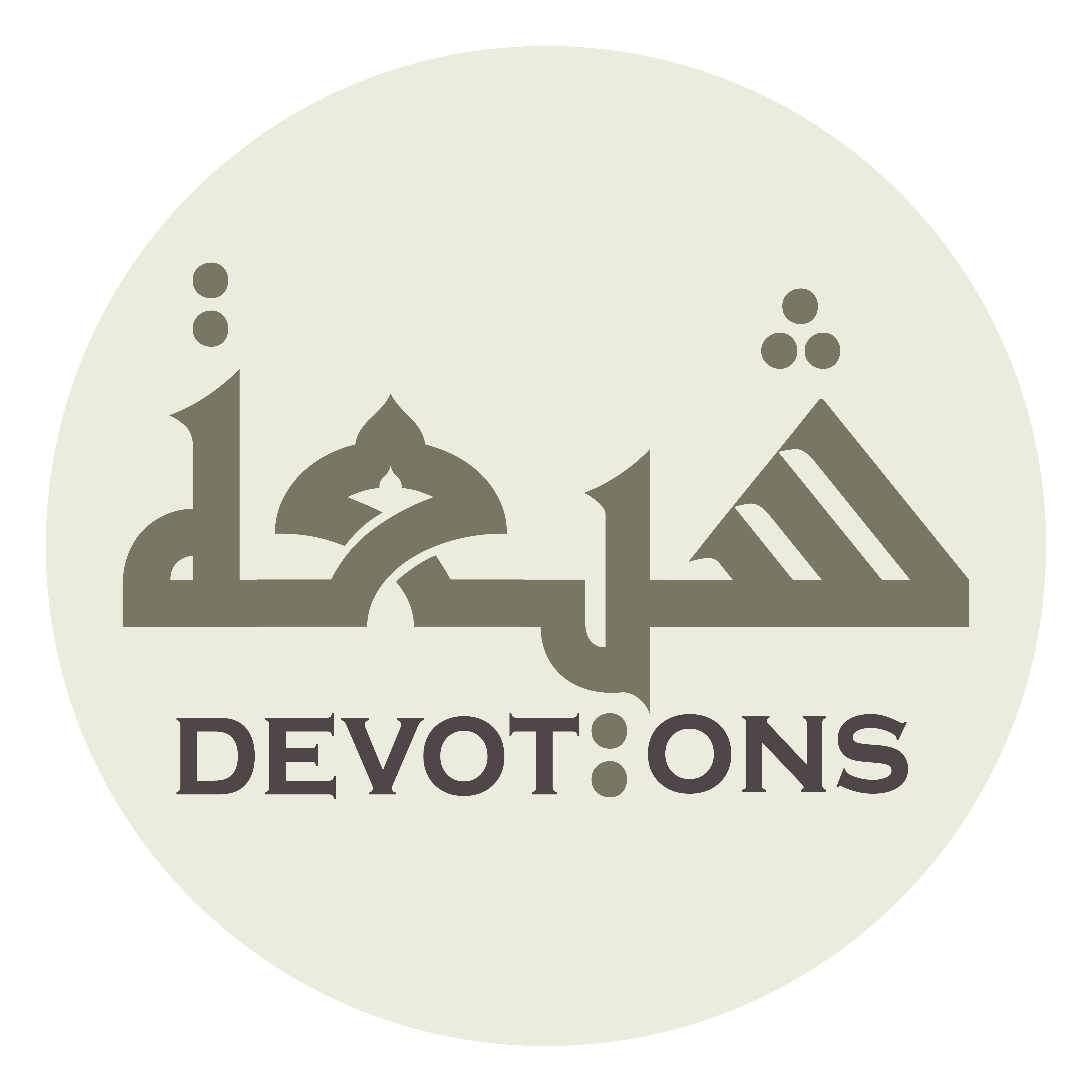 وَ أَيِّدْنَا بِيَقِينِ الْمُخْلِصِينَ

wa ayyidnā biyaqīnil mukhliṣīn

and confirm us with the certainty of the sincere!
Dua 33 - Sahifat Sajjadiyyah
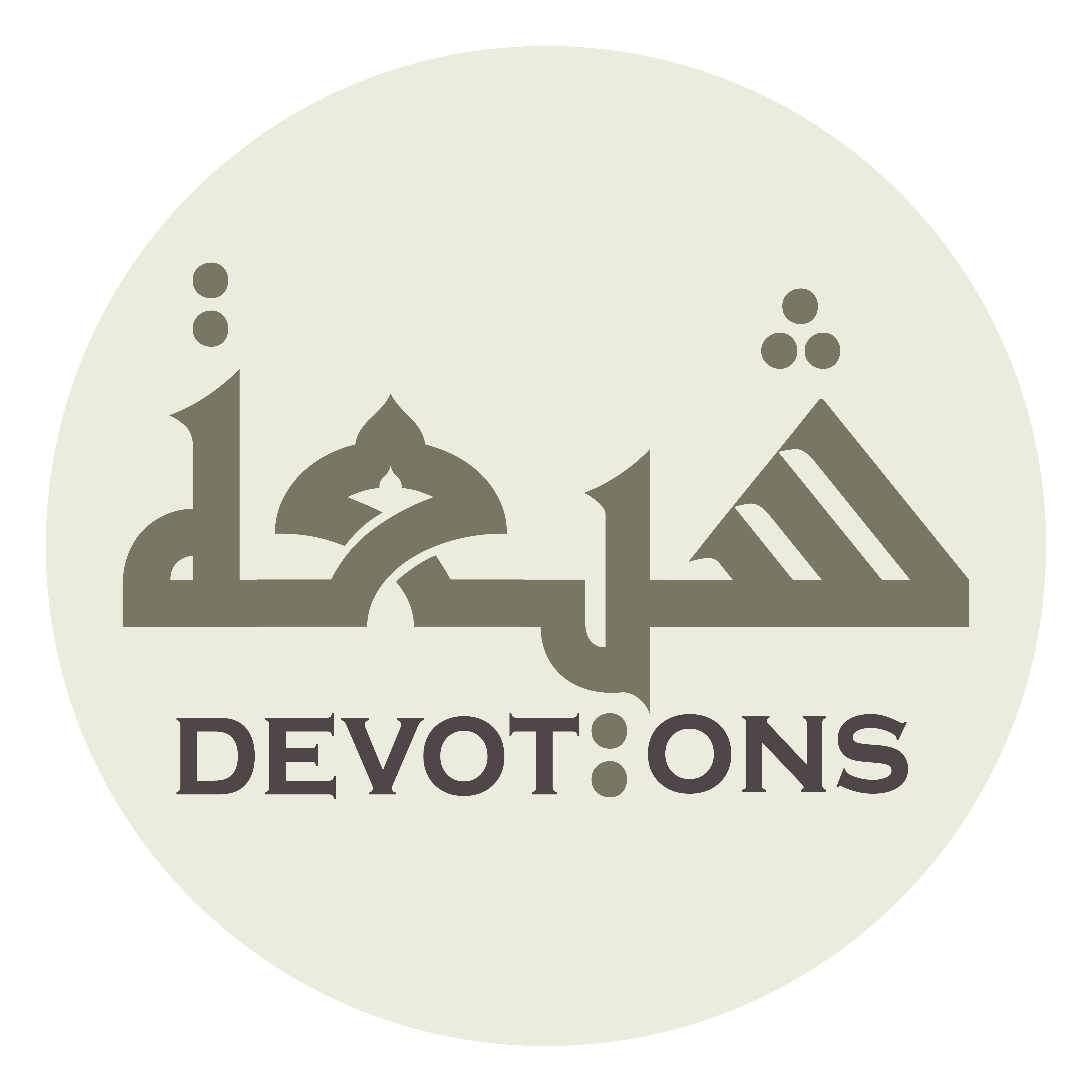 وَ لَا تَسُمْنَا عَجْزَ الْمَعْرِفَةِ عَمَّا تَخَيَّرْتَ

wa lā tasumnā `ajzal ma`rifati `ammā takhayyar-t

Visit us not with incapacity to know what You hast chosen,
Dua 33 - Sahifat Sajjadiyyah
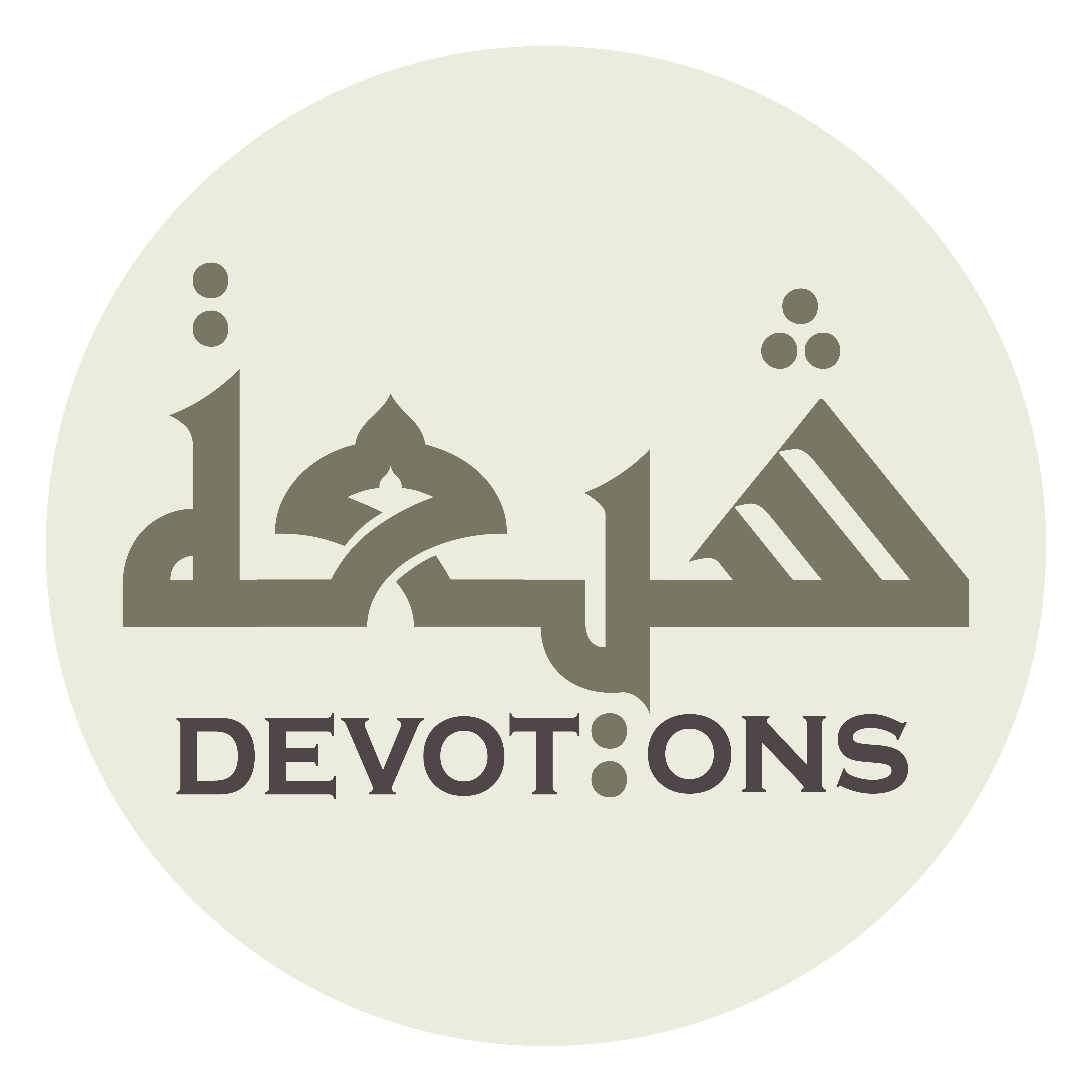 فَنَغْمِطَ قَدْرَكَ وَ نَكْرَهَ مَوْضِعَ رِضَاكَ

fanaghmiṭa qadraka wa nakraha mawḍi`a riḍāk

lest we despise Your measuring out, dislike the place of Your good pleasure,
Dua 33 - Sahifat Sajjadiyyah
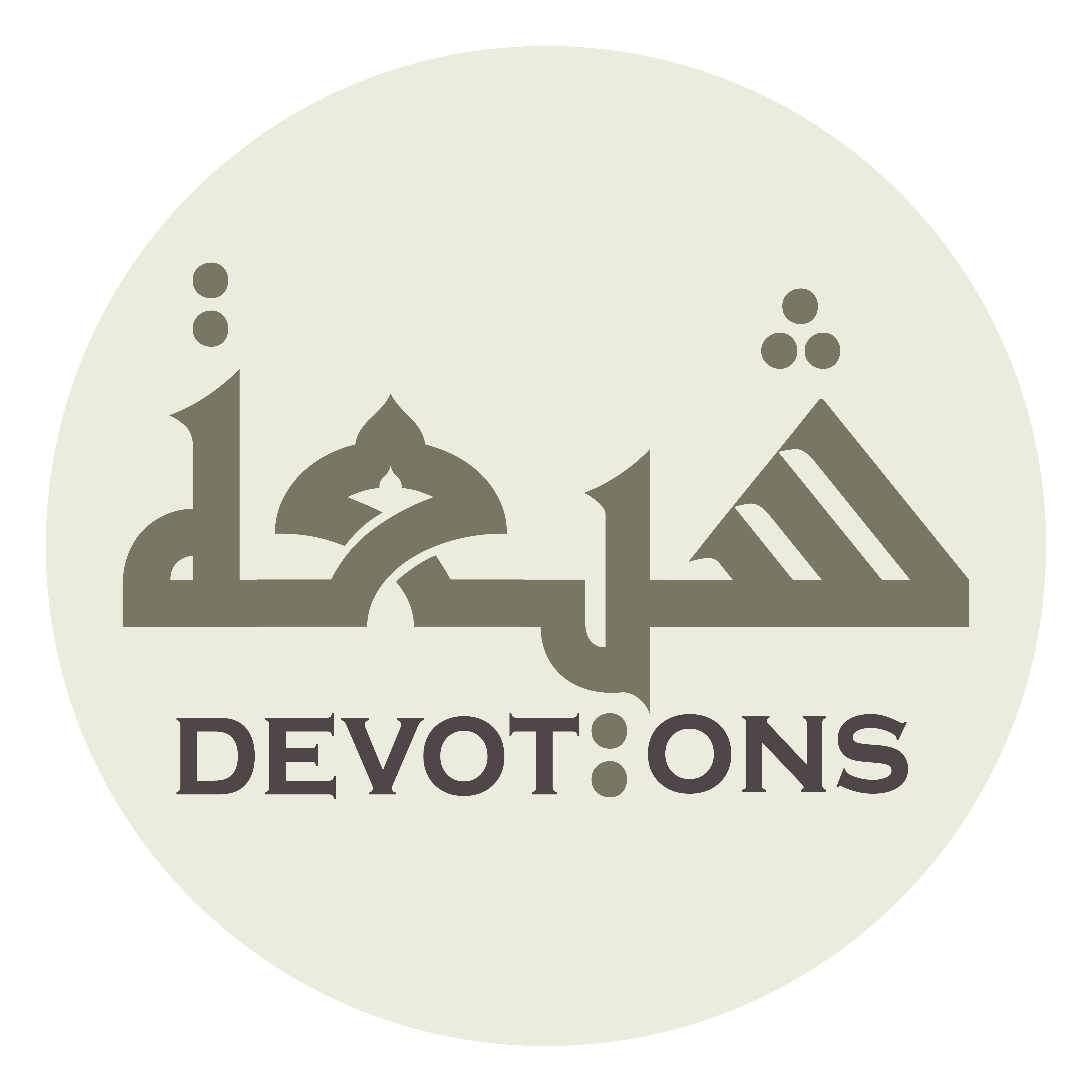 وَ نَجْنَحَ إِلَى الَّتِيْ هِيَ أَبْعَدُ مِنْ حُسْنِ الْعَاقِبَةِ

wa najnaḥa ilal latī hiya ab`adu min ḥusnil `āqibah

and incline toward that which is further from good outcome
Dua 33 - Sahifat Sajjadiyyah
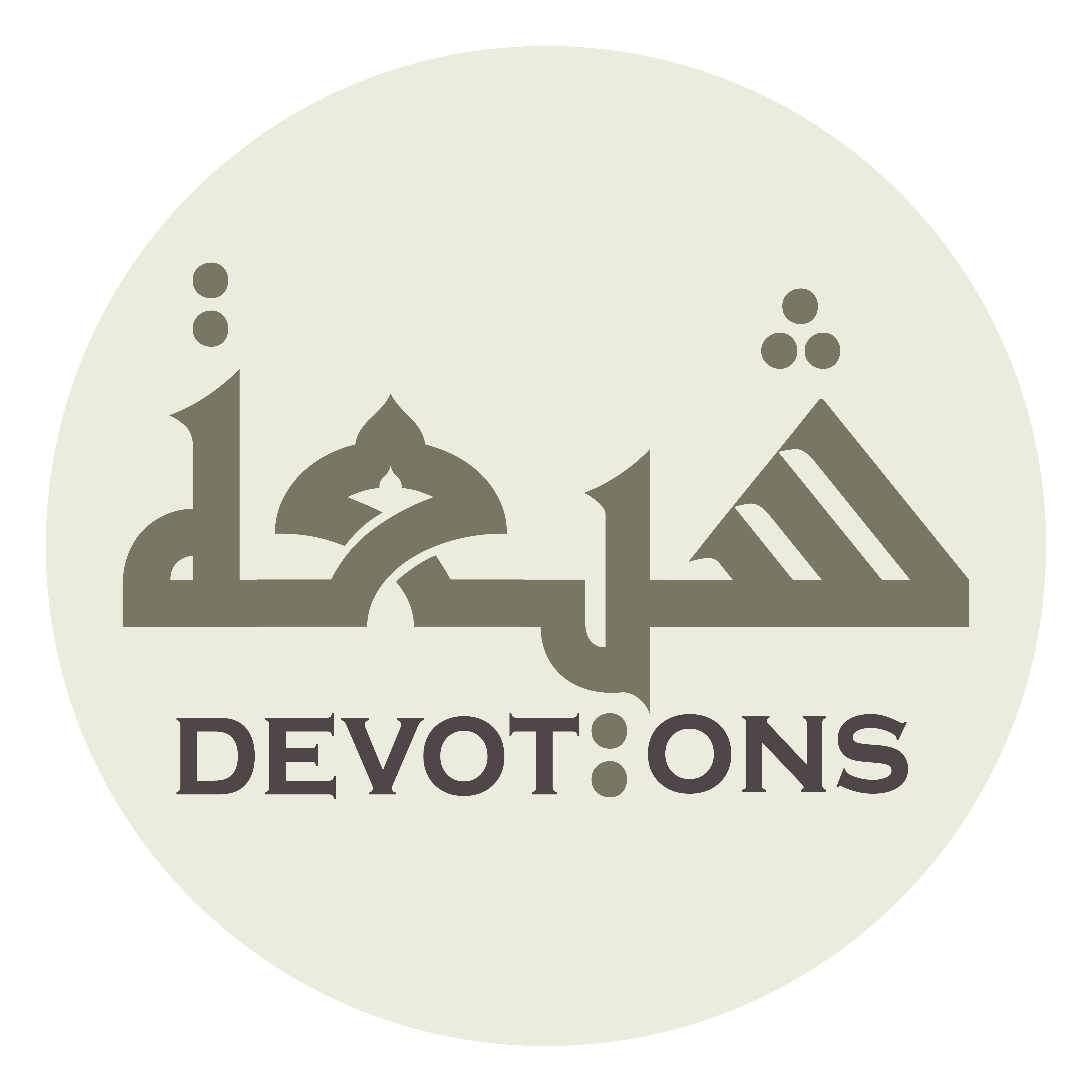 وَ أَقْرَبُ إِلَى ضِدِّ الْعَافِيَةِ

wa aqrabu ilā ḍiddil `āfiyah

and nearer to the opposite of well-being!
Dua 33 - Sahifat Sajjadiyyah
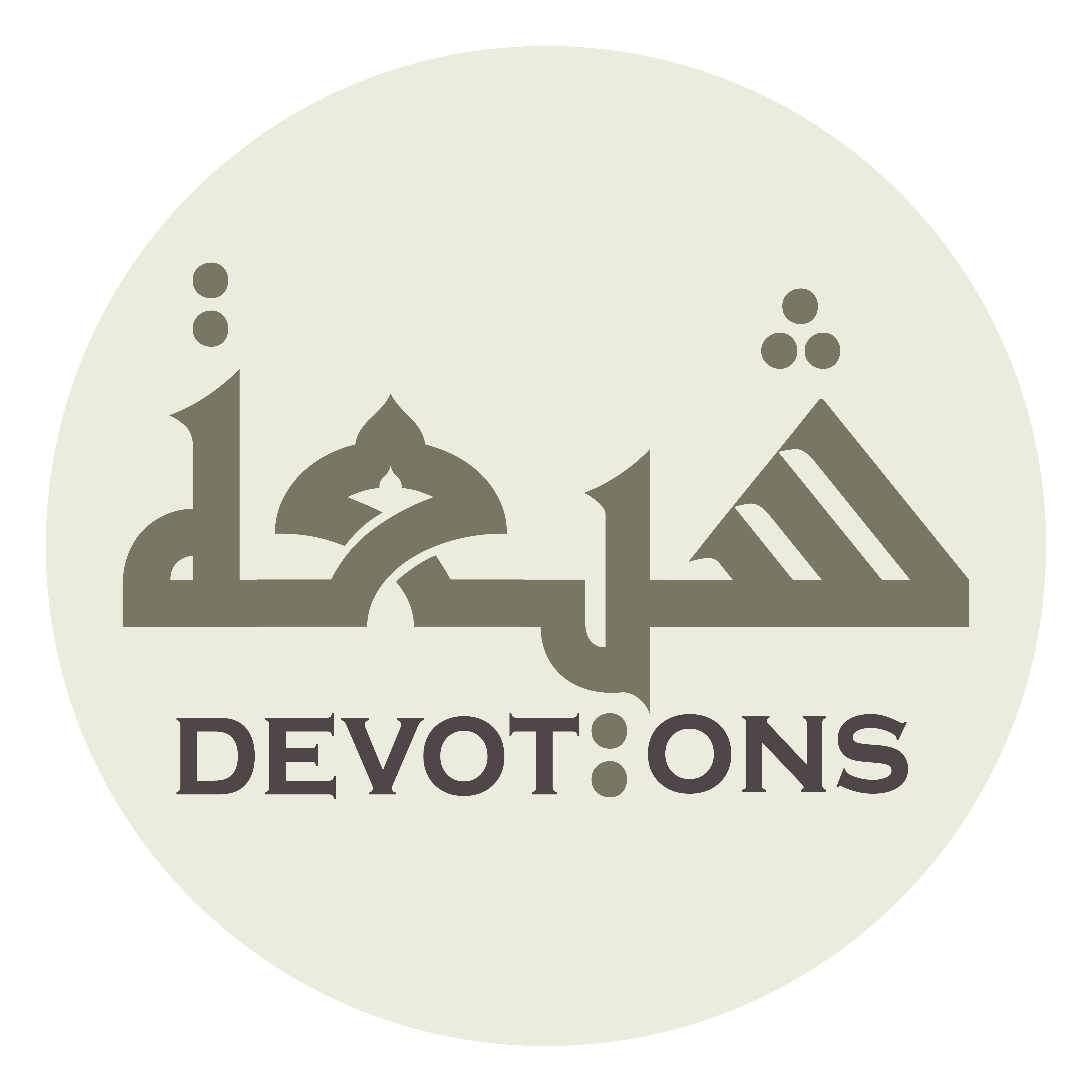 حَبِّبْ إِلَيْنَا مَا نَكْرَهُ مِنْ قَضَائِكَ

ḥabbib ilaynā mā nakrahu min qaḍā-ik

Make us love what we dislike in Your decree
Dua 33 - Sahifat Sajjadiyyah
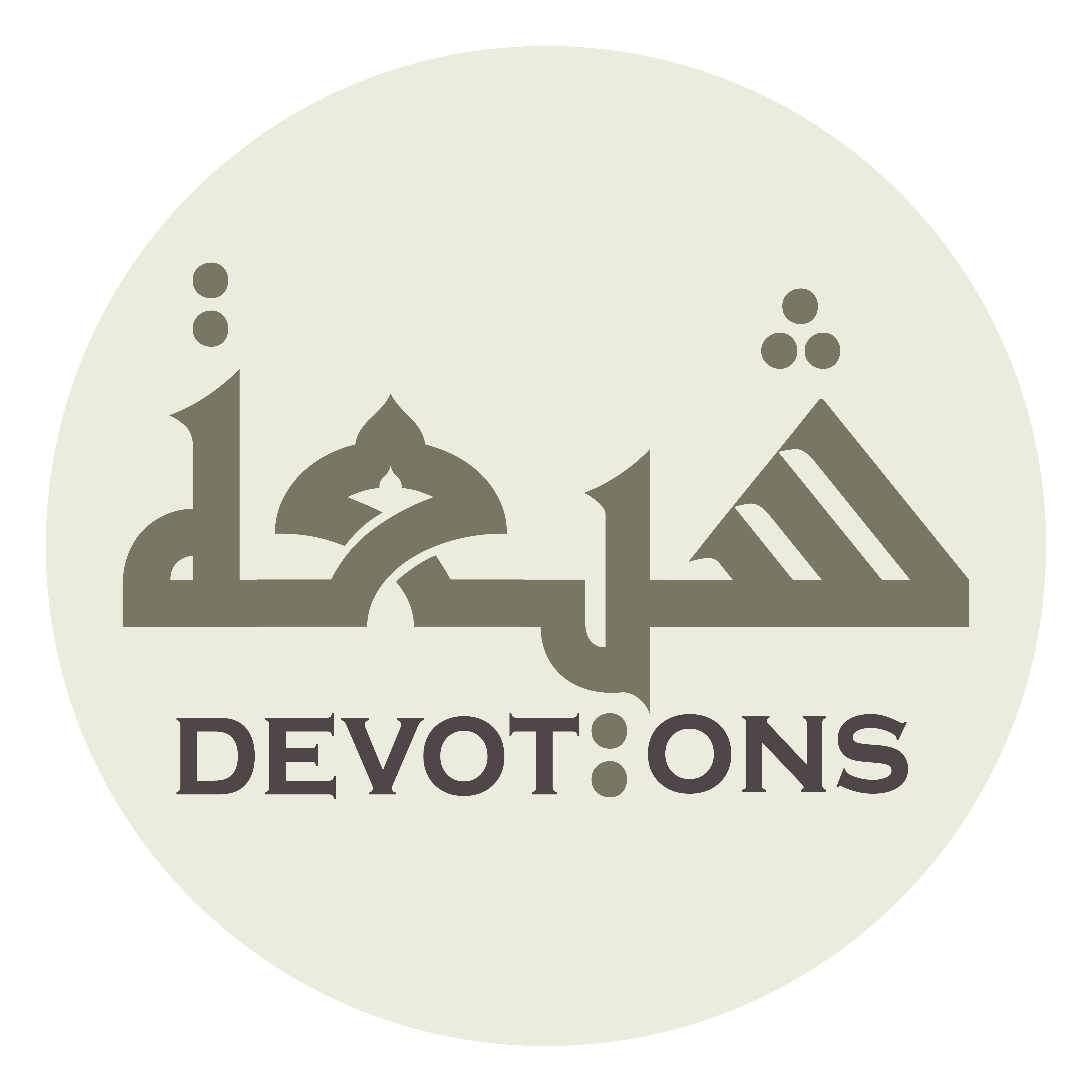 وَ سَهِّلْ عَلَيْنَا مَا نَسْتَصْعِبُ مِنْ حُكْمِكَ

wa sahhil `alaynā mā nastaṣ`ibu min ḥukmik

and make easy for us what we find difficult in Your decision!
Dua 33 - Sahifat Sajjadiyyah
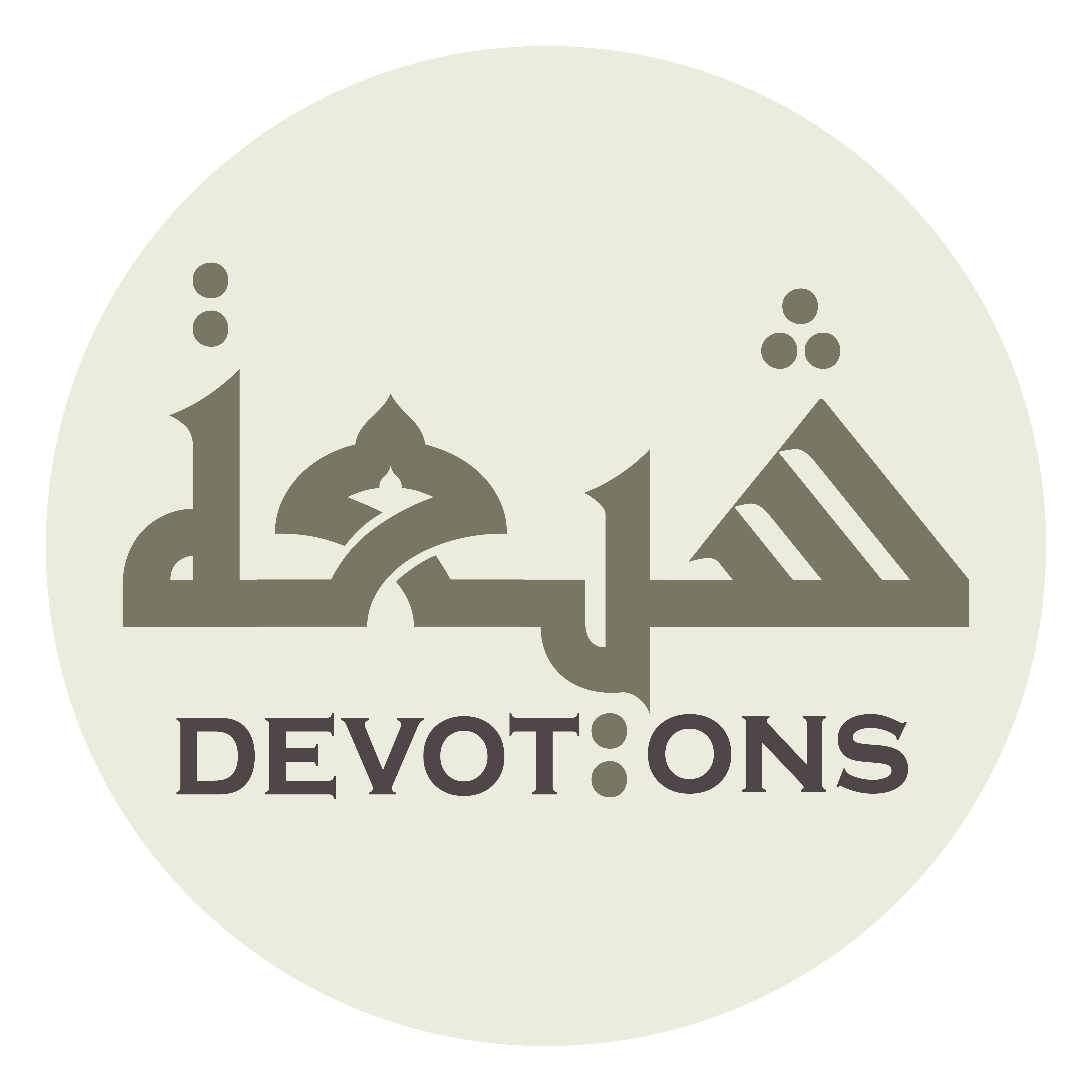 وَ أَلْهِمْنَا الِانْقِيَادَ لِمَا أَوْرَدْتَ عَلَيْنَا مِنْ مَشِيَّتِكَ

wa alhimnal inqiyāda limā awradta `alaynā min mashiyyatik

Inspire us to yield to that which You bringest upon us by Your will,
Dua 33 - Sahifat Sajjadiyyah
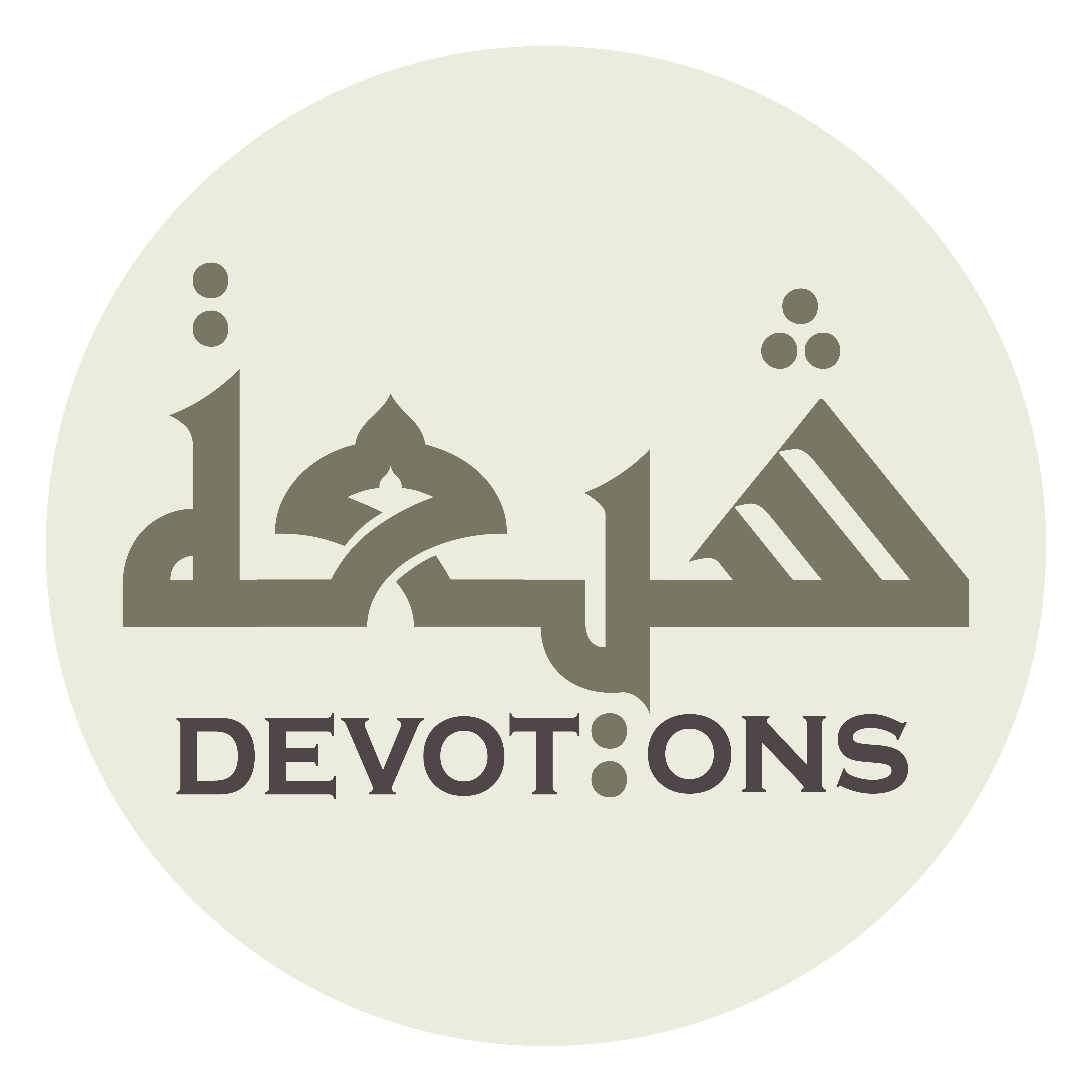 حَتَّى لَا نُحِبَّ تَأْخِيرَ مَا عَجَّلْتَ

ḥattā lā nuḥibba ta-khīra mā `ajjalt

lest we love the delay of what You hast hastened
Dua 33 - Sahifat Sajjadiyyah
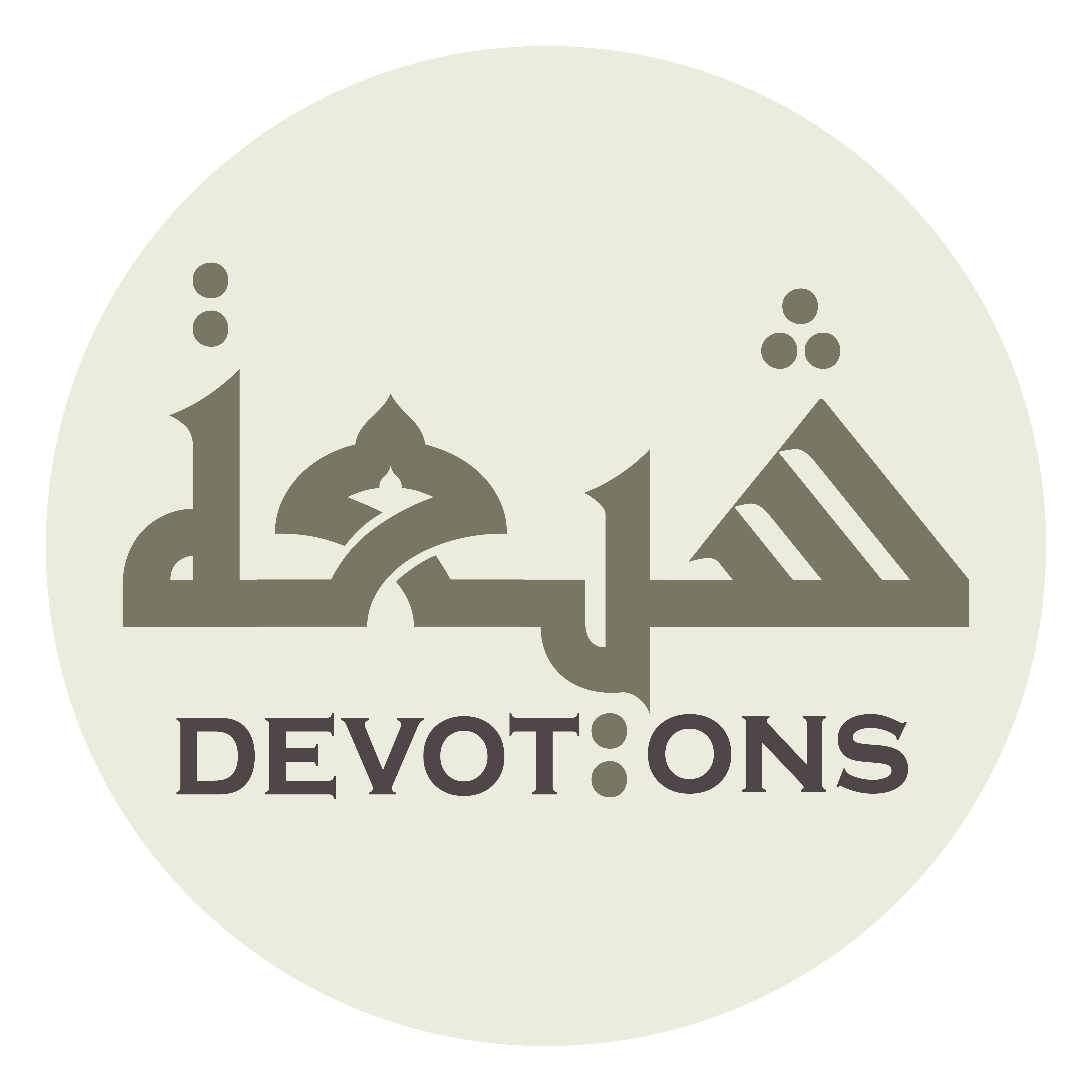 وَ لَا تَعْجِيلَ مَا أَخَّرْتَ وَ لَا نَكْرَهَ مَا أَحْبَبْتَ

wa lā ta`jīla mā akhhar-ta wa lā nakraha mā aḥbabt

and the hastening of what You hast delayed, dislike what You lovest,
Dua 33 - Sahifat Sajjadiyyah
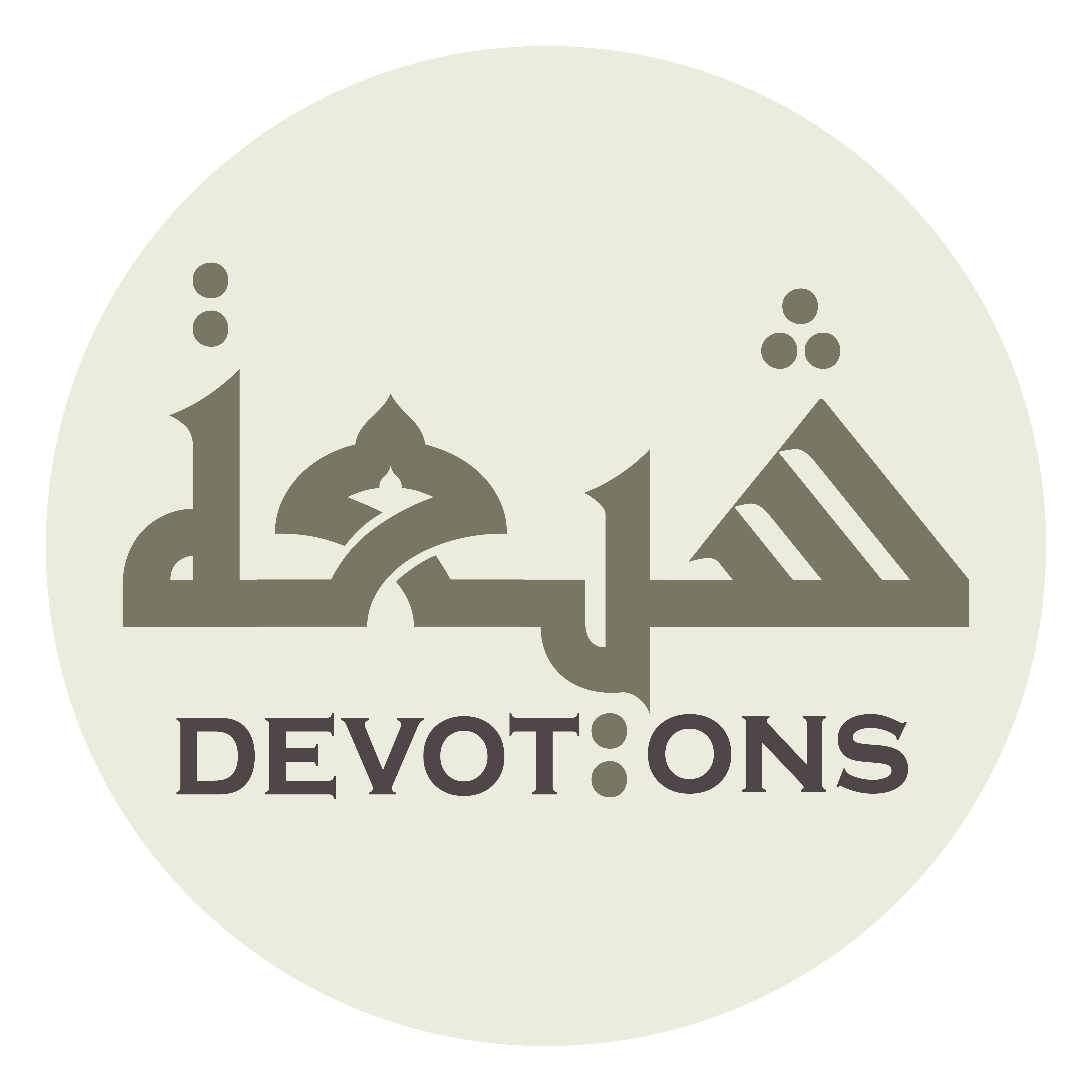 وَ لَا نَتَخَيَّرَ مَا كَرِهْتَ

wa lā natakhayyara mā kariht

and choose what You dislikest!
Dua 33 - Sahifat Sajjadiyyah
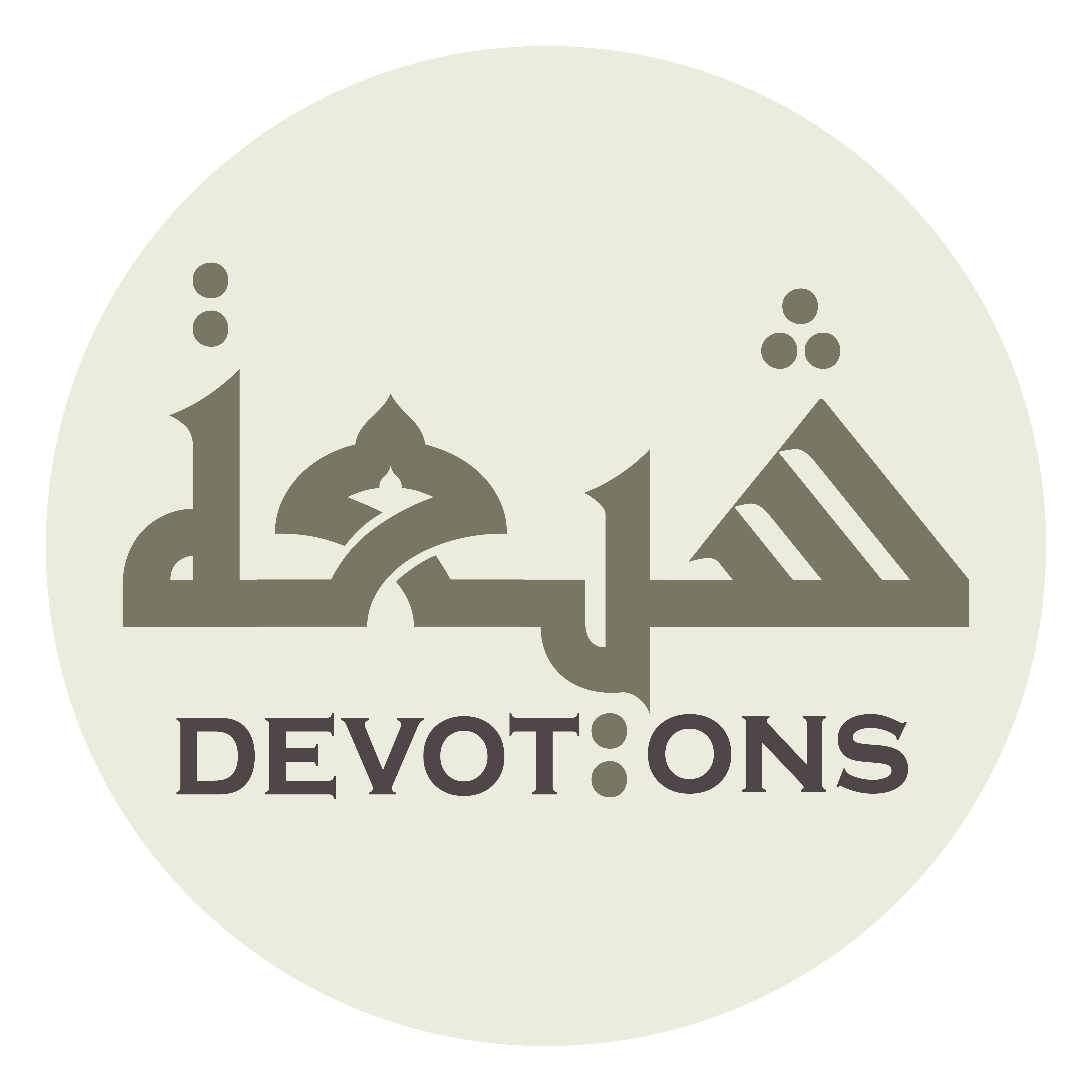 وَ اخْتِمْ لَنَا بِالَّتِيْ هِيَ أَحْمَدُ عَاقِبَةً وَ أَكْرَمُ مَصِيرًا

wakhtim lanā billatī hiya aḥmadu `āqibatan wa akramu maṣīrā

Seal us with that which is most praised in outcome and most generous in issue!
Dua 33 - Sahifat Sajjadiyyah
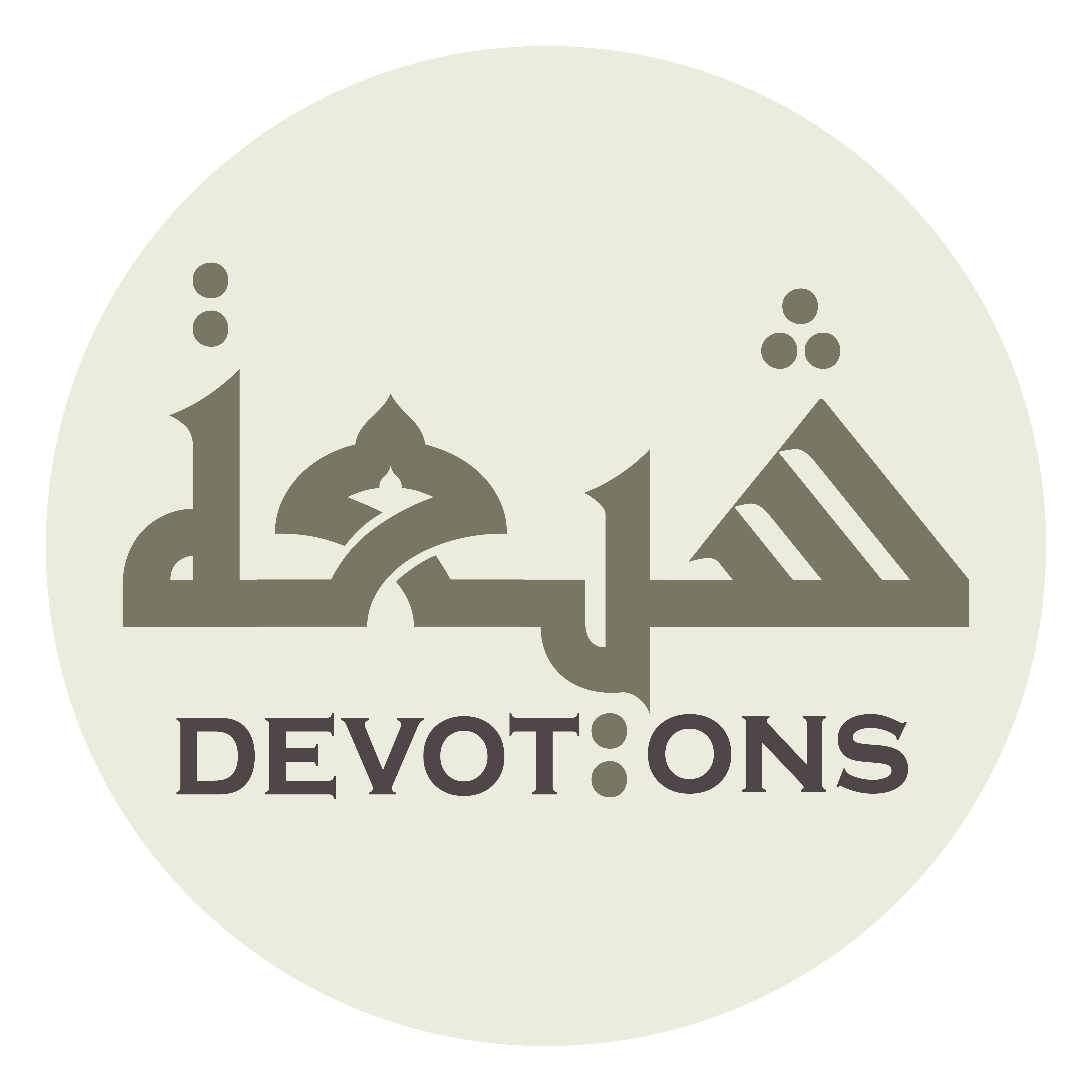 إِنَّكَ تُفِيدُ الْكَرِيمَةَ وَ تُعْطِيْ الْجَسِيمَةَ

innaka tufīdul karīmata wa tu`ṭil jasīmah

Surely You givest generous gain, bestowest the immense,
Dua 33 - Sahifat Sajjadiyyah
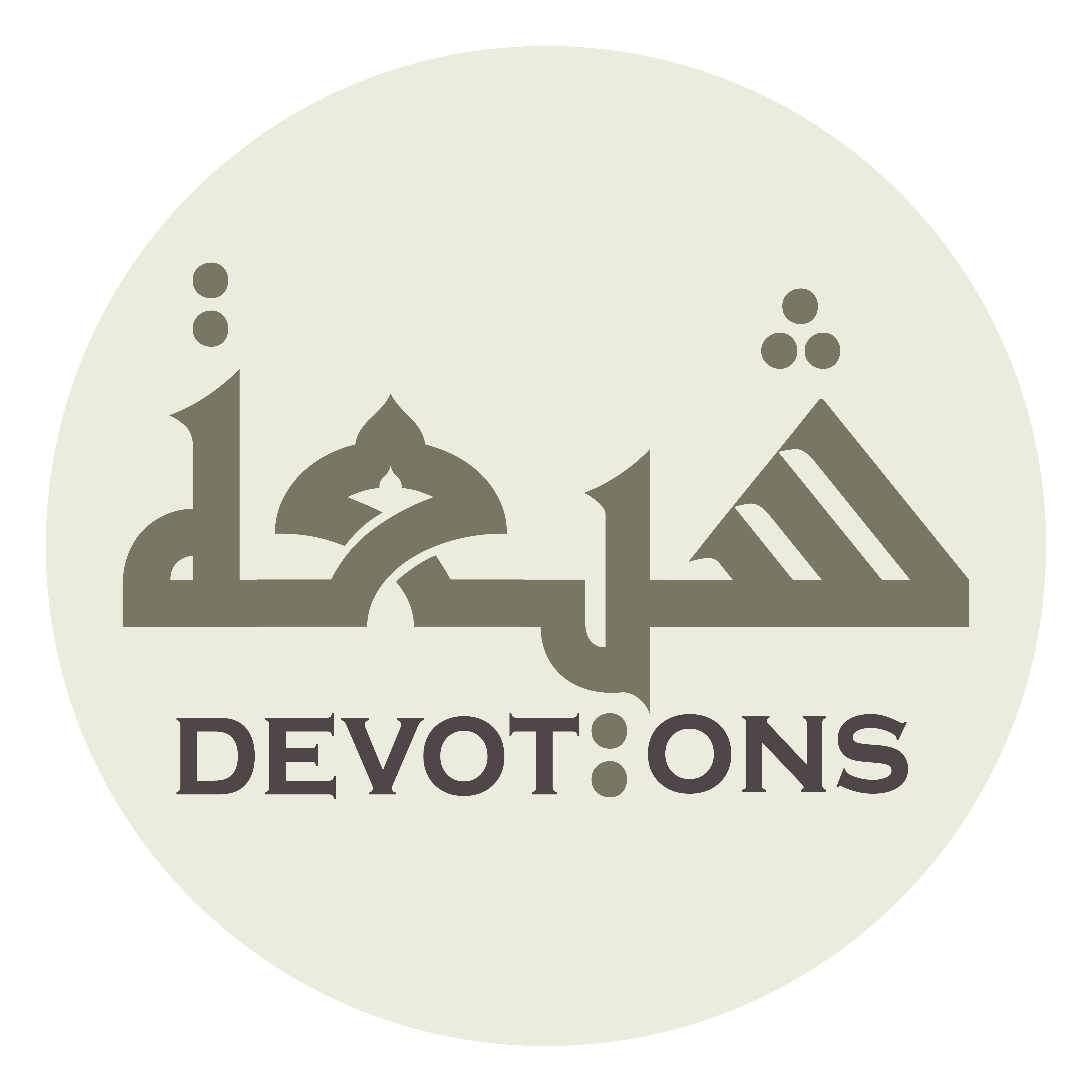 وَ تَفْعَلُ مَا تُرِيدُ وَ أَنْتَ عَلَى كُلِّ شَيْءٍ قَدِيرٌ

wa taf`alu mā turīdu wa anta `alā kulli shay-in qadīr

dost what You wilt, and You art "powerful over everything" (3:26).
Dua 33 - Sahifat Sajjadiyyah